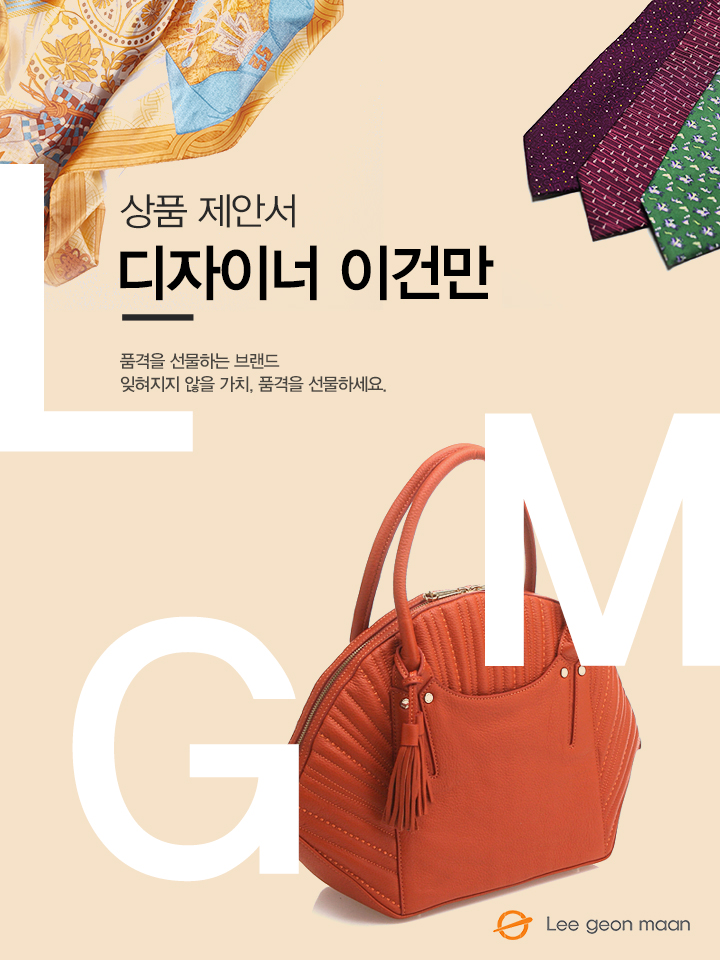 <넥타이>
담당자 : 
연락처 : 직영몰 : http://www.lgmmall.com/
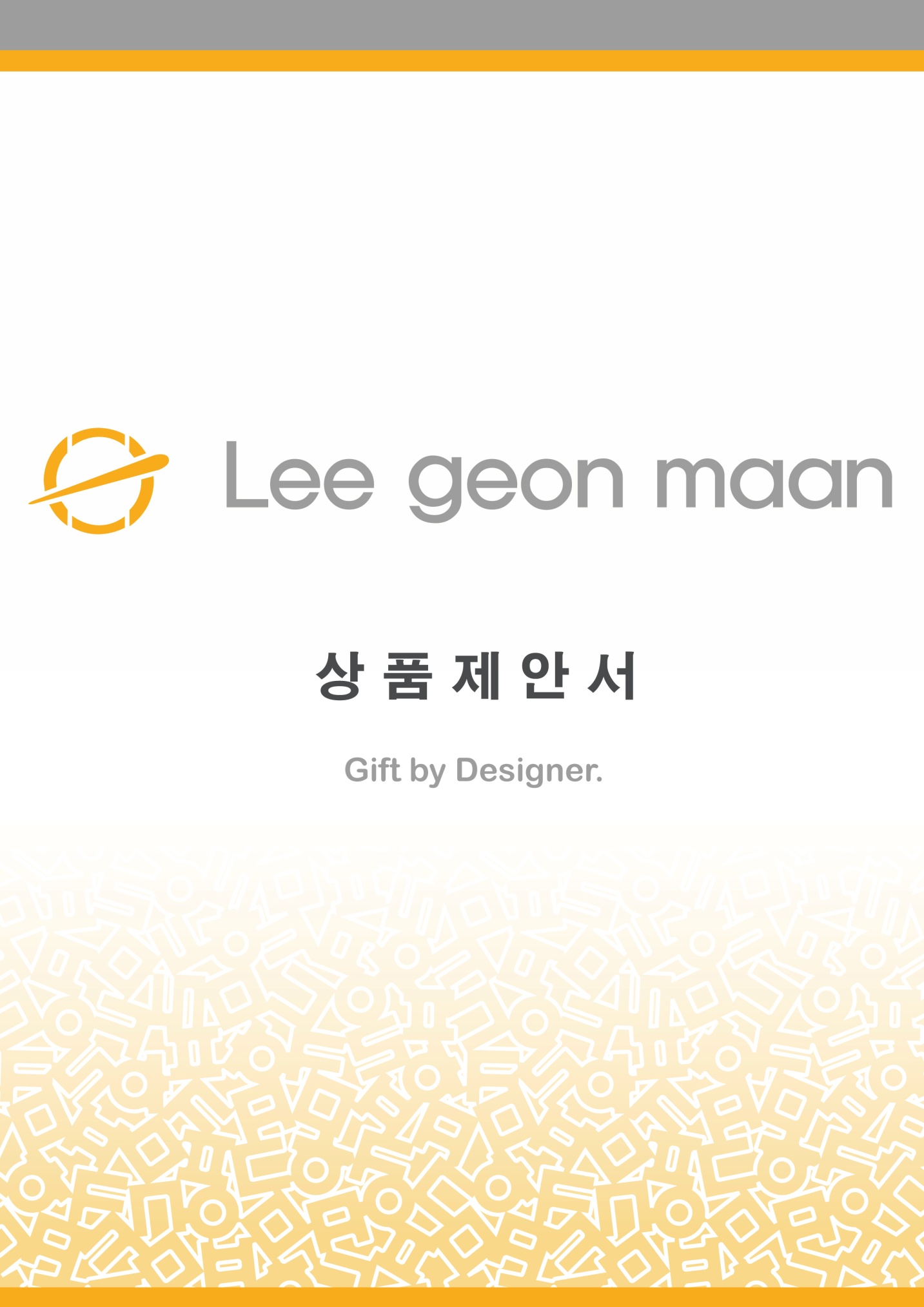 원방각 음파 넥타이
(블루)
상 품 명
상 품 제 안 서
상품 이미지
상세 이미지
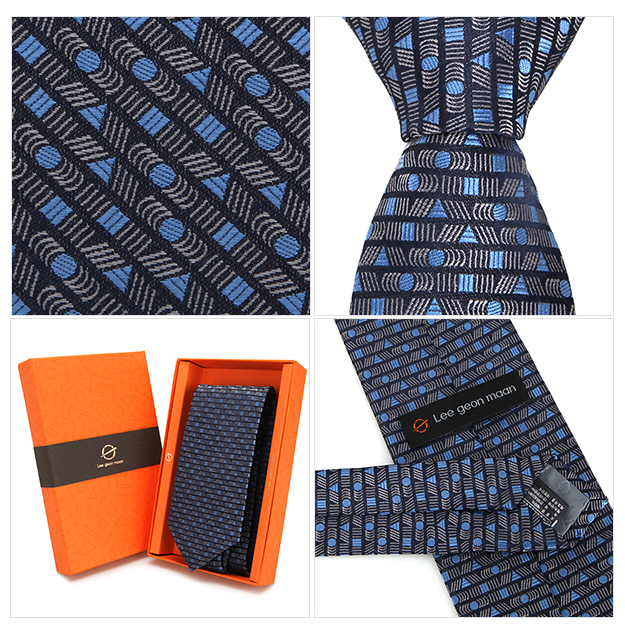 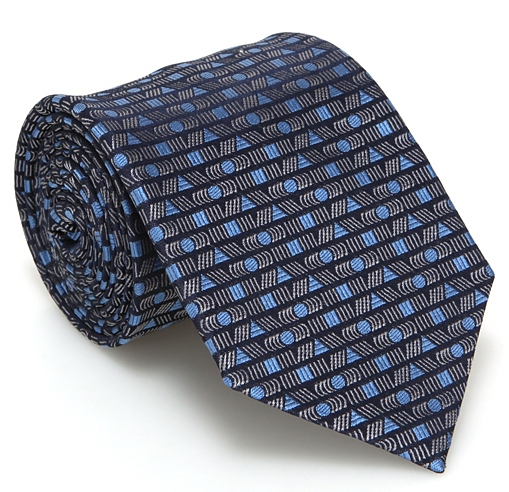 모델명
LM164MNX005SBL99
상품설명서
한글 창제 원리의 기본단위인 천지인의 기본 구성 원방각(○□△)의 소리가 음파의 주파수처럼 퍼져나가는 모습을 표현한 감성적인 디자인입니다.
소 재
실크 100%
8cm * 147cm
크 기
무 게
-
케이스
원산지
국내생산(Korea)
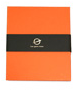 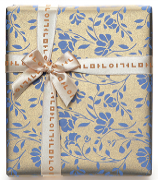 제조원
(주)이건만에이앤에프
임가공
띠지, 스티커, 라벨, 쇼핑백
공급가
(부가세포함)
\95,000
별도문의
소비자가